Ingel Victory 560t
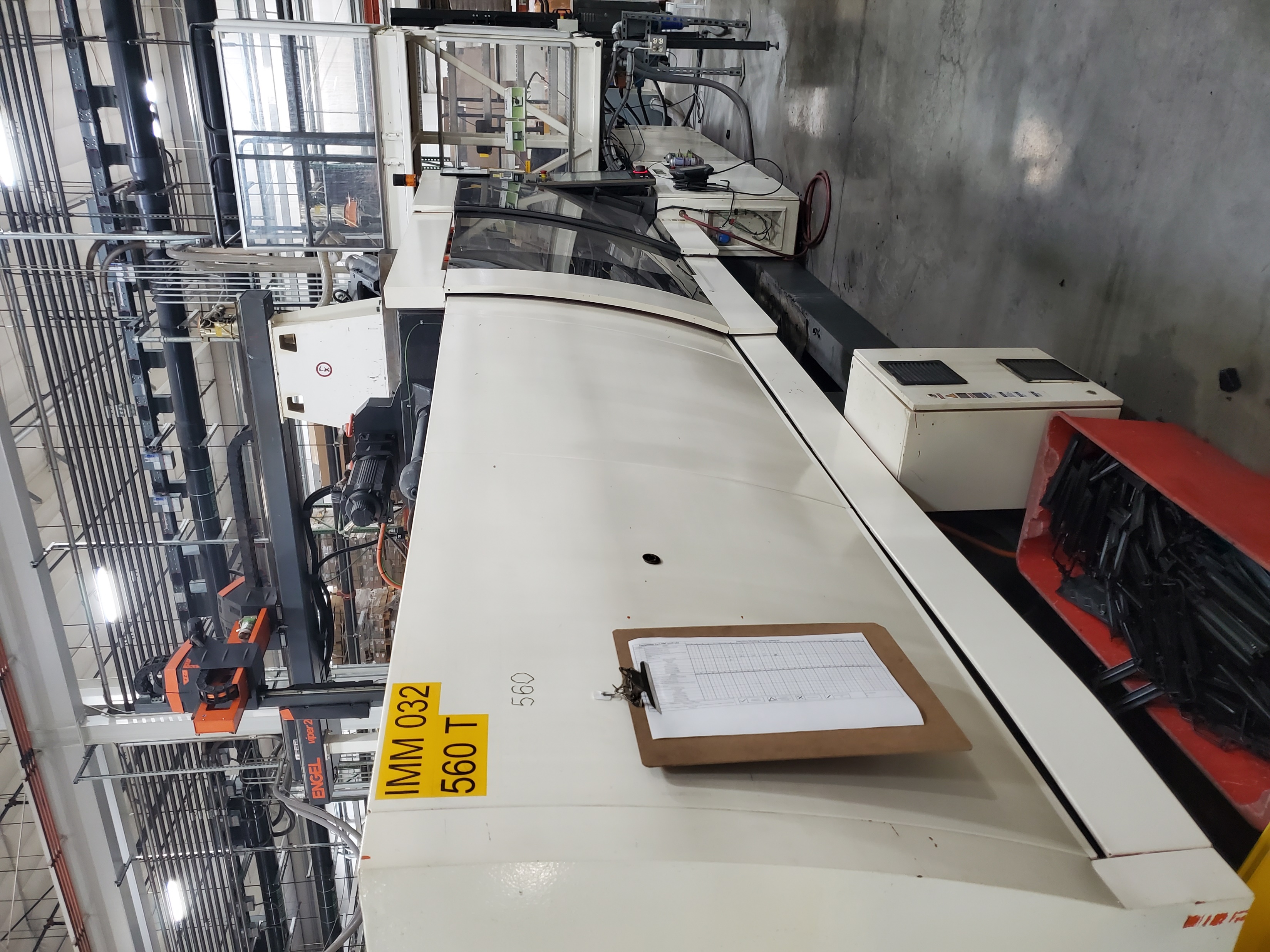 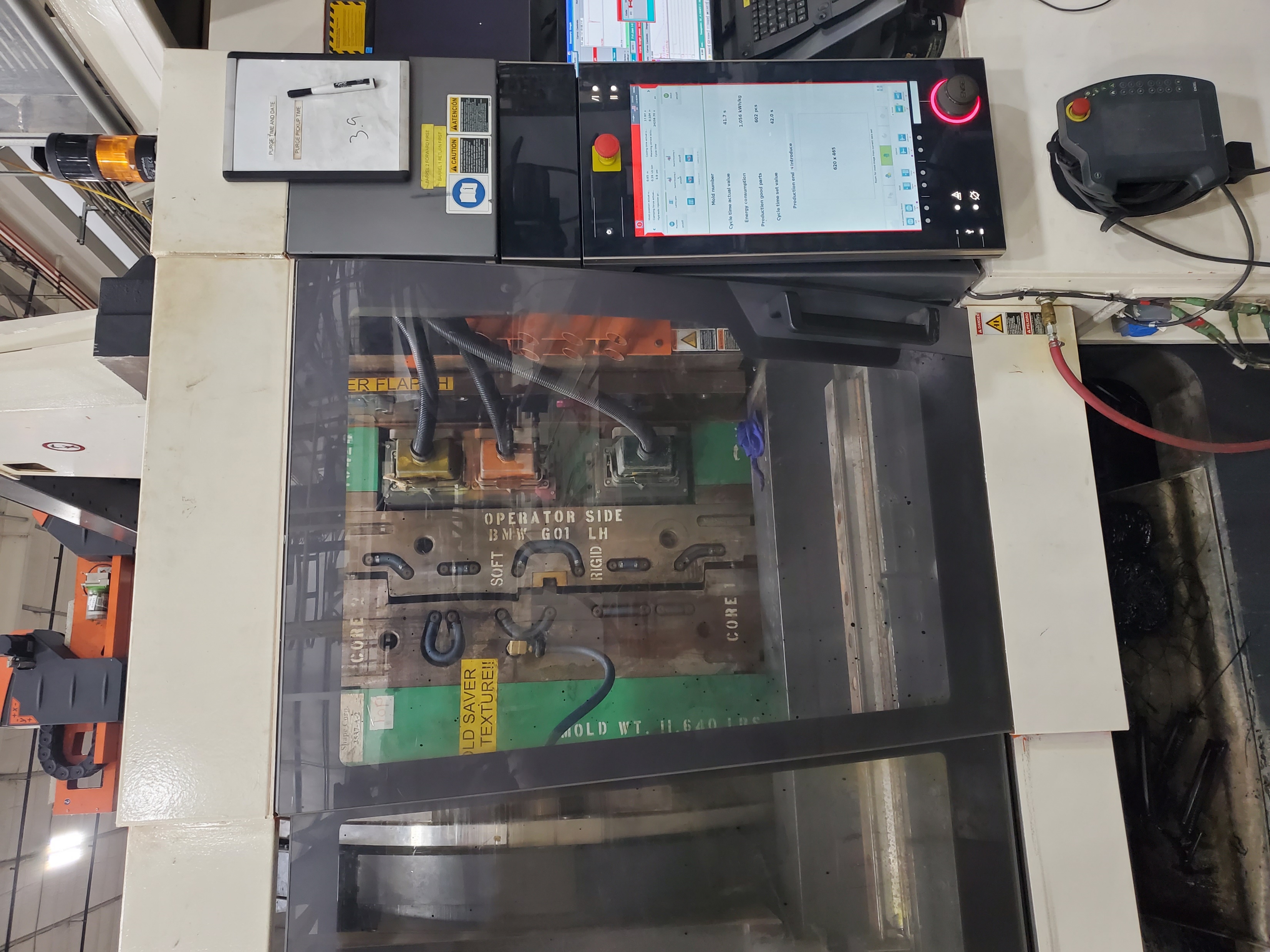 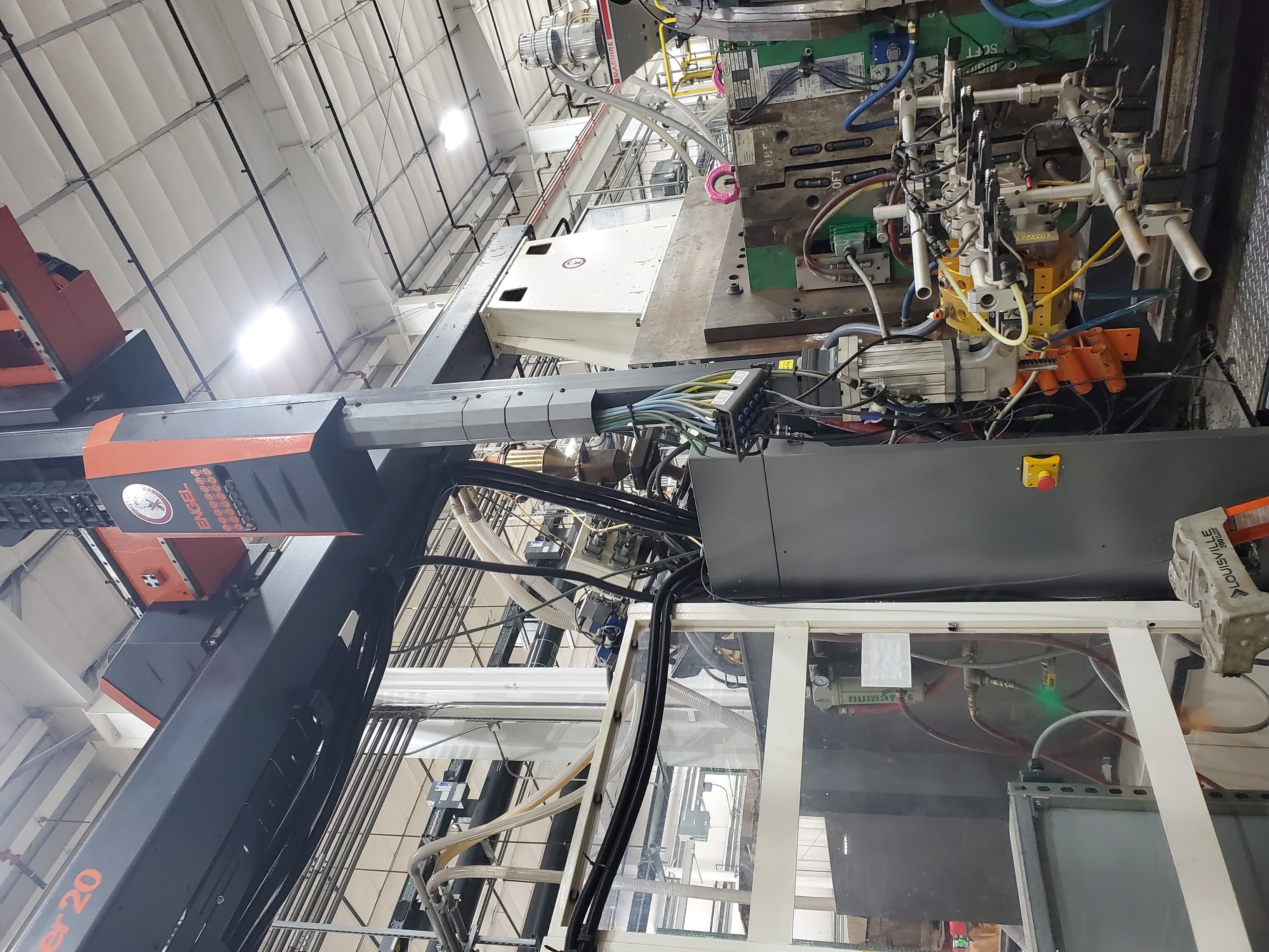 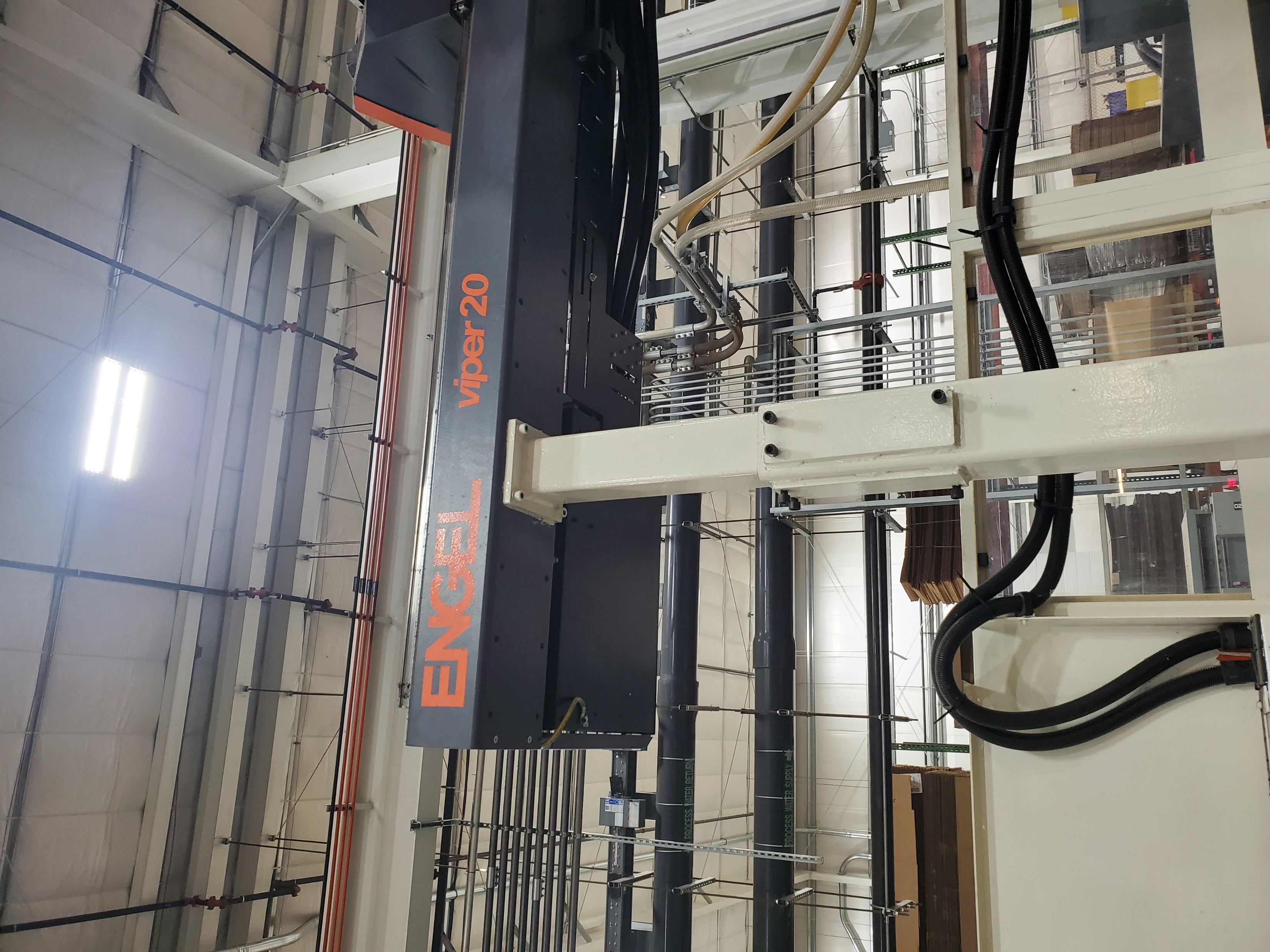 Maximum shot size for both screws
IMM
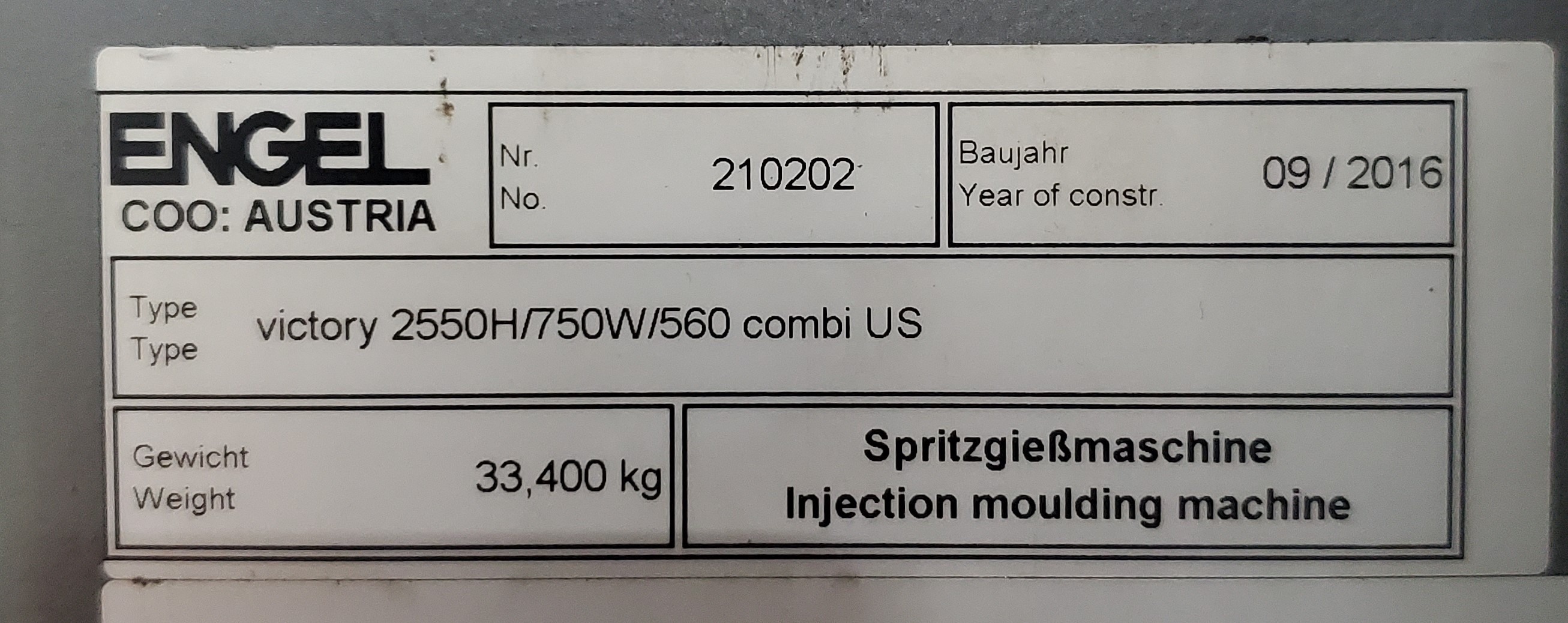 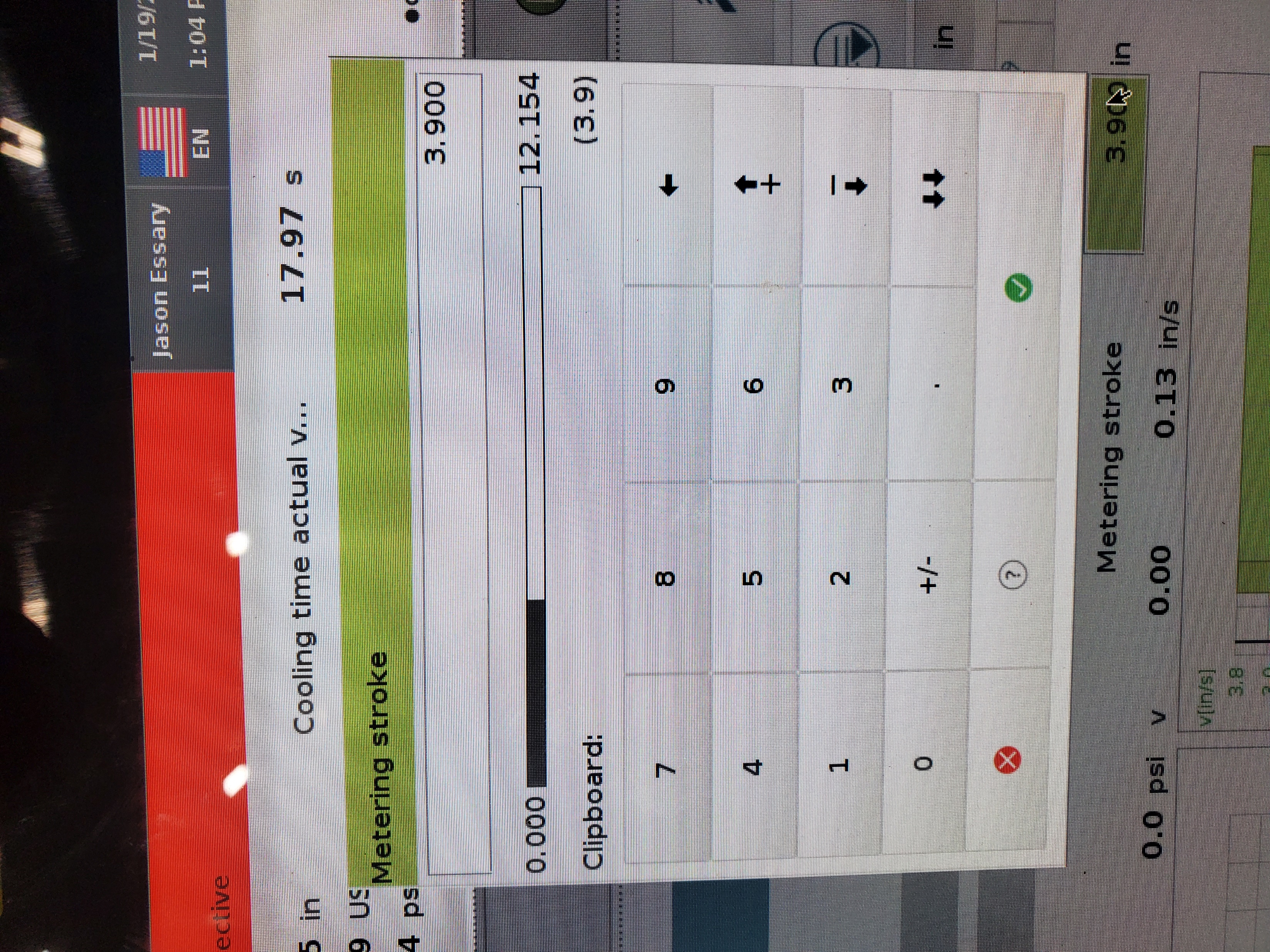 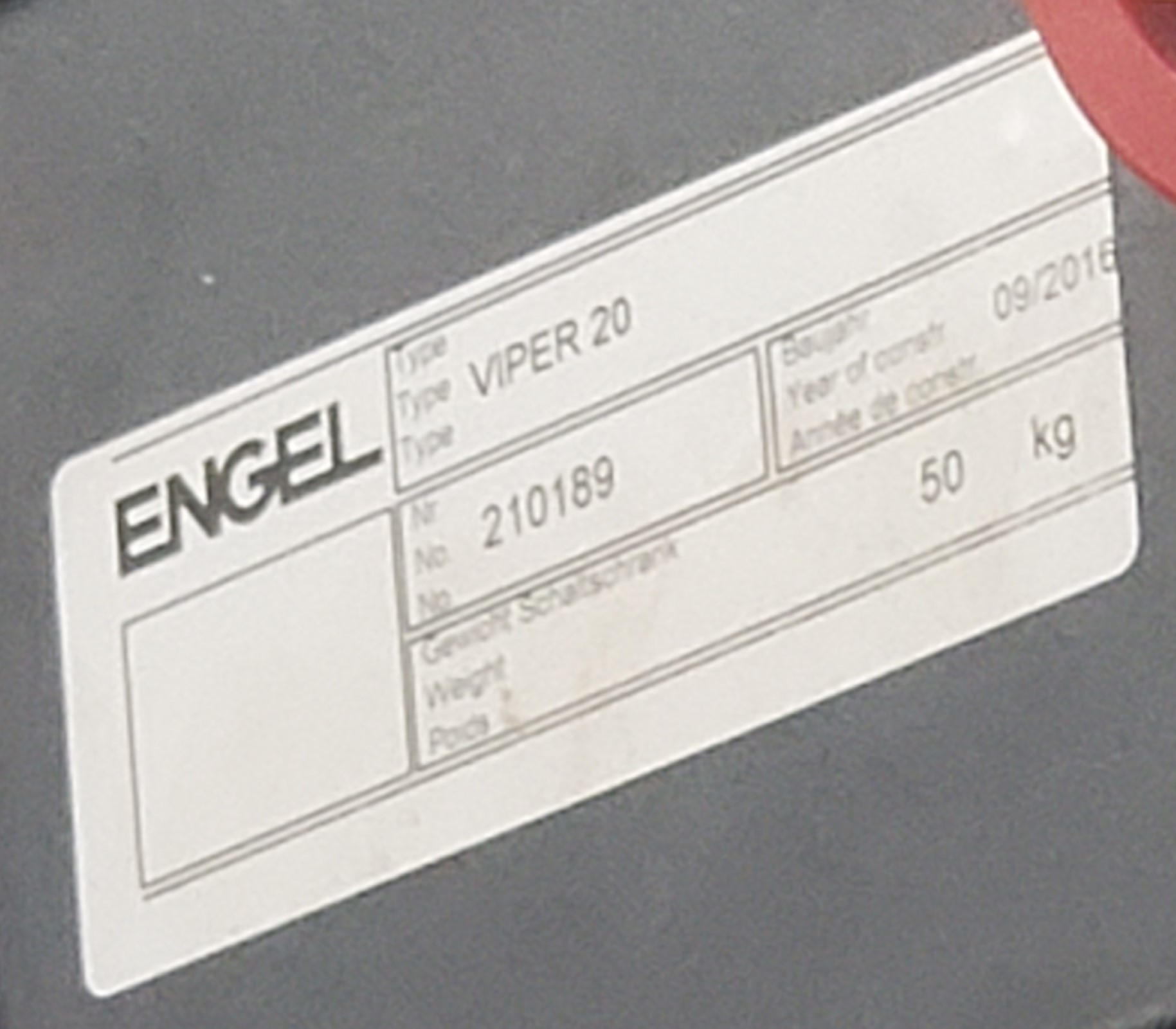 Robot
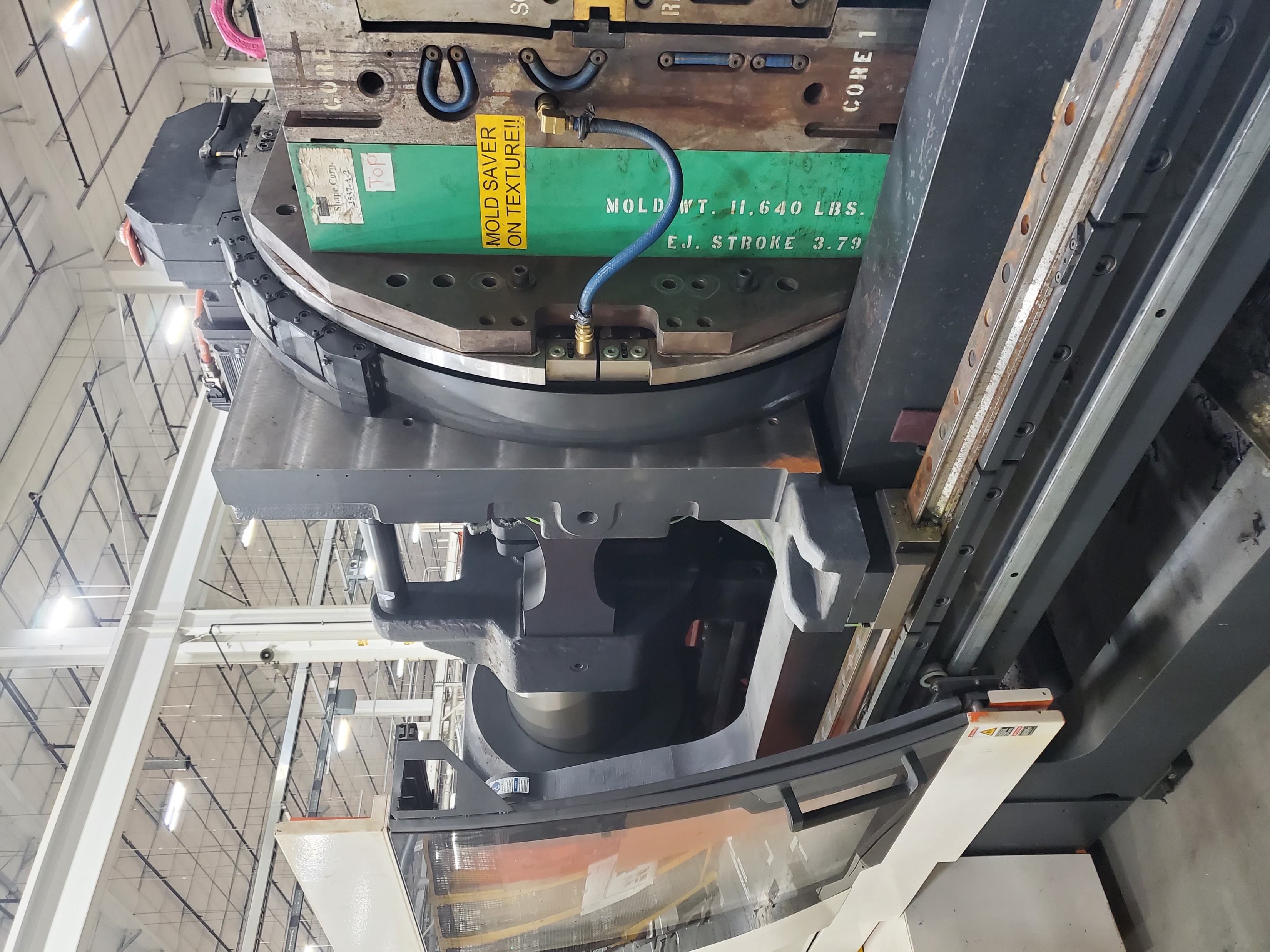 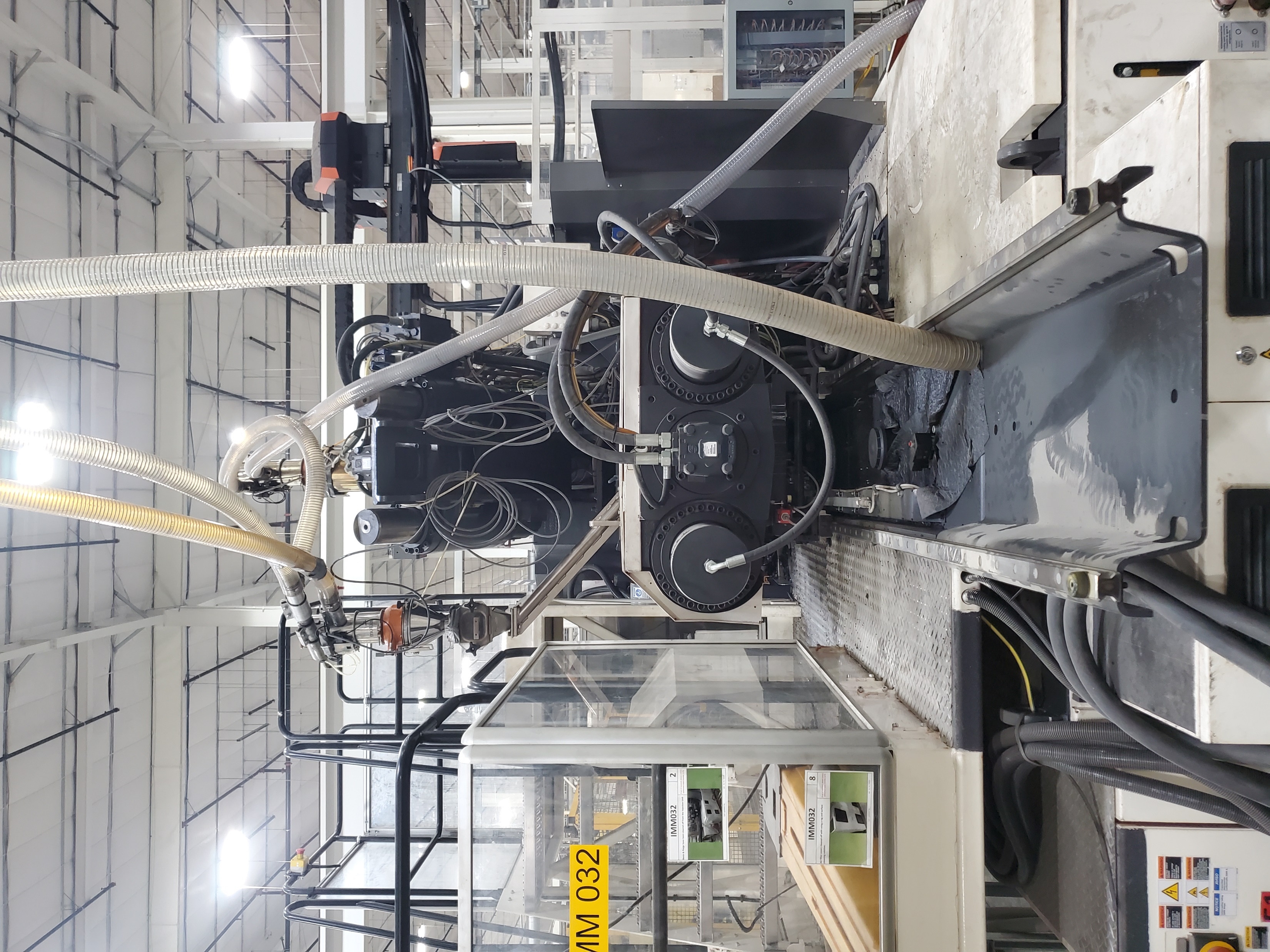 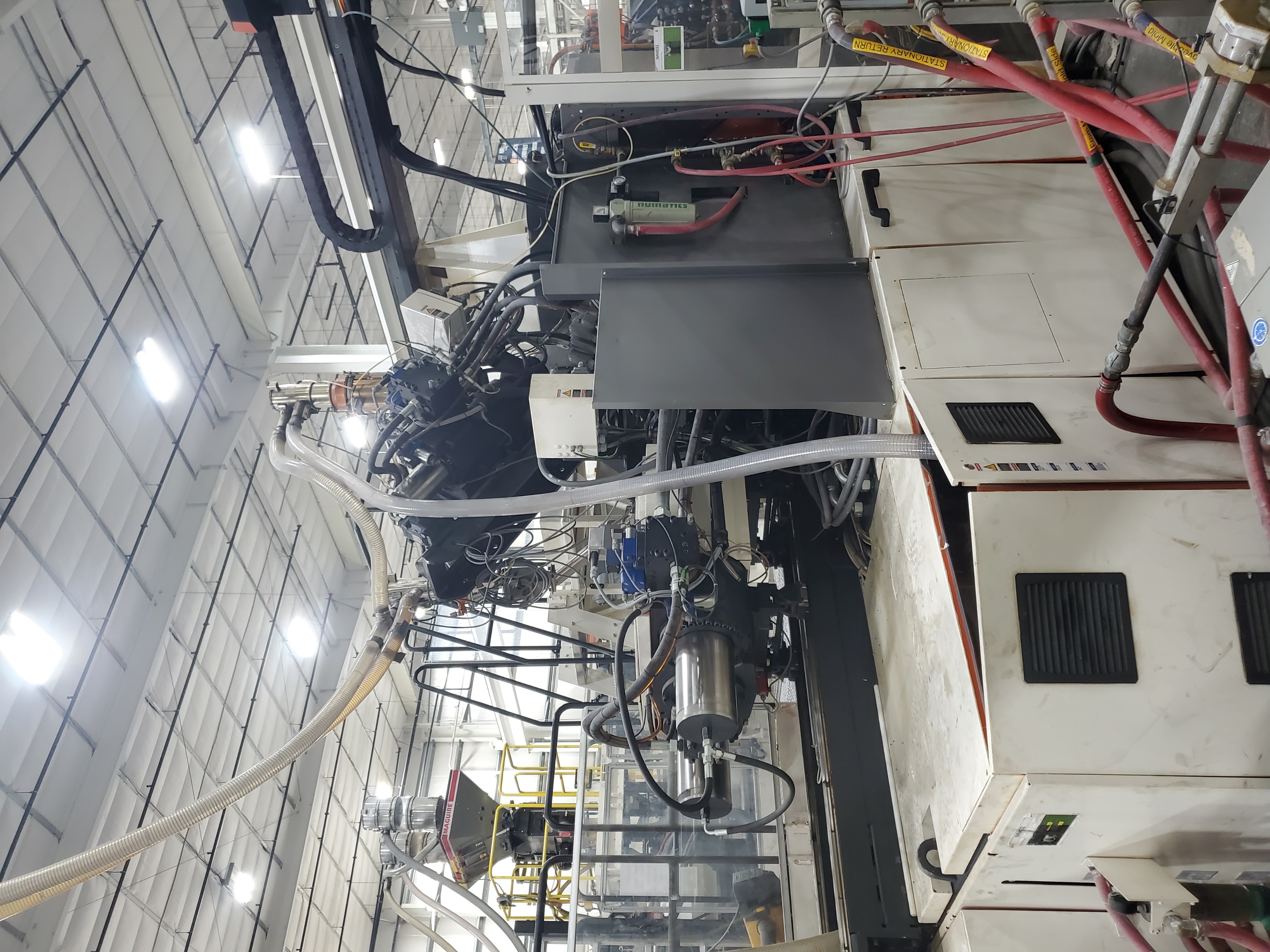 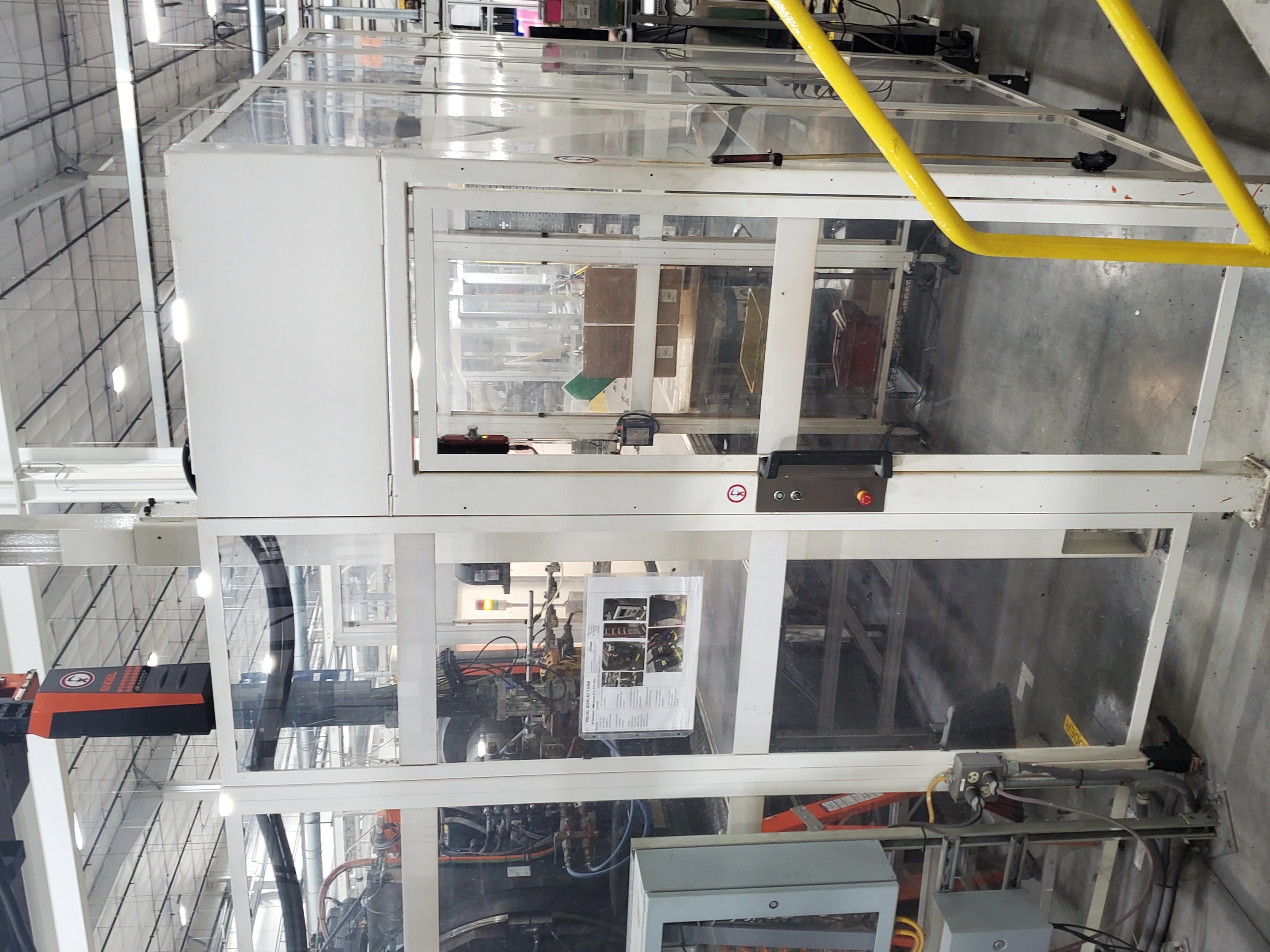